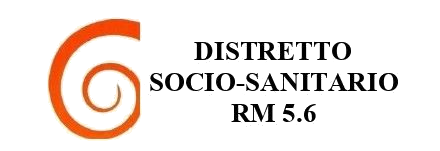 Piano di zona 2025-2027 
Anno 2025
Contrasto alla povertà
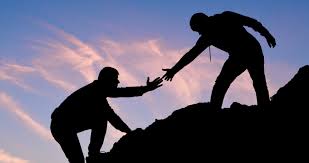 Numero dei beneficiari A.D.I: 882

Numero dei beneficiari A.D.I con PUC attivati: 94

Utenti senza fissa dimora: 30*


*Dati aggiornati al 12.05.2025 – Ricognizione territoriale senza fissa dimora della Prefettura di Roma
Dati aggiornati al 31.12.2024
Indice di dipendenza strutturale
L’indice di dipendenza strutturale fornisce una misura della sostenibilità della struttura di una popolazione: valori superiori al 50 indicano una situazione di squilibrio generazionale che incide sul tessuto socio-economico.
Indice di struttura della popolazione attiva
L’Indice rileva il grado di invecchiamento della struttura della popolazione attiva e le sue possibilità di dinamismo e adattamento al lavoro.
 

Rispetto al 2020 + 8 punti percentuali.
Indice di ricambio della popolazione attiva
Rapporto tra la popolazione potenzialmente in uscita dal mondo del lavoro e quella potenzialmente in entrata. 

I valori nel distretto sono elevati.
Questo implica una difficoltà a mantenere costante la capacità lavorativa nel territorio e una minore opportunità per i giovani in cerca di prima occupazione.
Adesione del distretto socio-sanitario rm 5.6 alla fio.psd
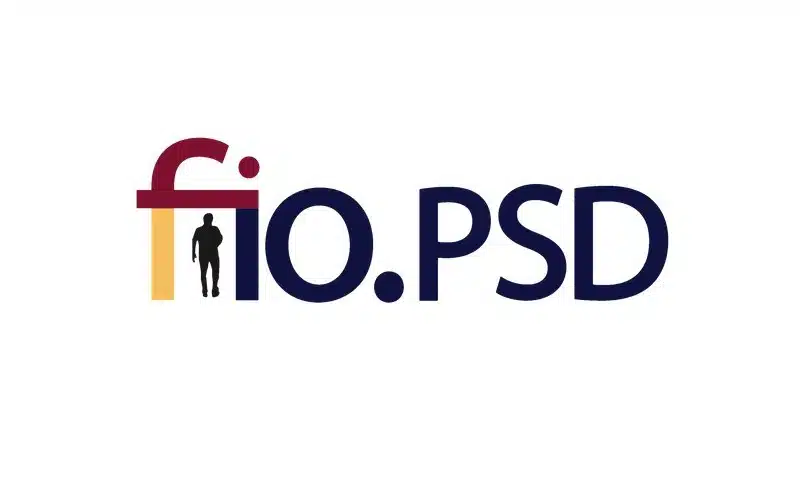 L'assemblea nazionale della Federazione, tenutasi a Bologna l'8 aprile scorso, ha accettato la richiesta di adesione del nostro Distretto.

L'adesione alla fio.PSD consolida la volontà del Distretto Socio-sanitario RM 5.6 di contrastare la povertà estrema e favorisce la tutela dei diritti civili delle persone senza dimora del territorio.